UTRJEVANJE(števila do 10 000, pisno seštevanje in odštevanje)
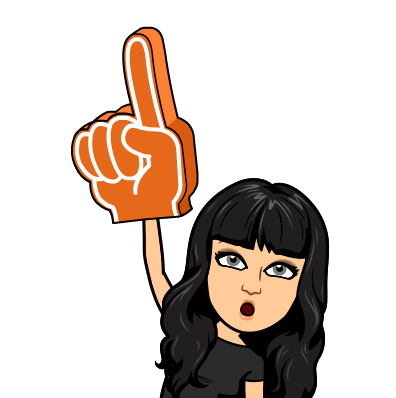 Naloge prepiši in jih reši v matematični zvezek.
Preriši preglednico in jo izpolni.
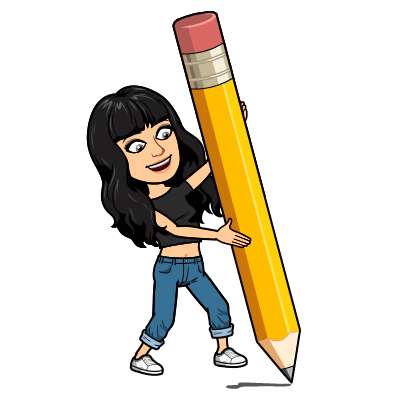 2. Števila prepiši v stolpec in izračunaj njihovo vsoto.
2036 in 312
3564 in 1271
2050 in 1507 in 820
201 in 6201 in 223
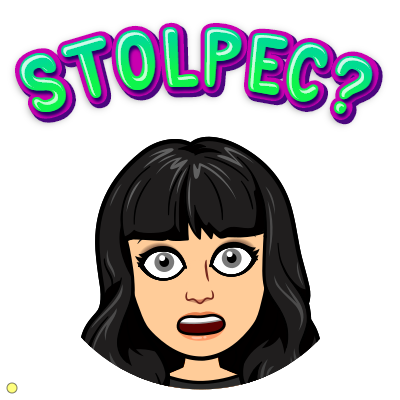 3. Števila prepiši v stolpec in izračunaj njihovo razliko.
    Naredi preizkus.
3256 in 142
3735 in 9628
1269 in 4561
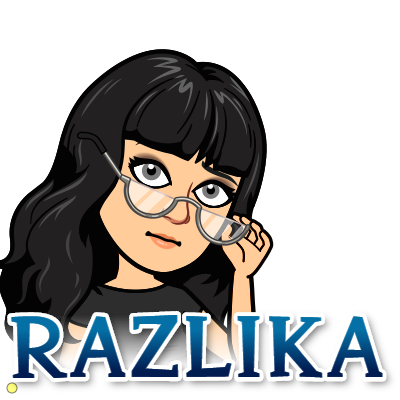 4. Zapiši ustrezen račun in ga izračunaj. Naloge prepiši.
a) Odštevanec je 5612, razlika je 2165. Izračunaj zmanjševanec.
b) Prvi seštevanec je 2243, vsota je 8675. Izračunaj drugi 
     seštevanec.
c) Razliki števil 5768 in 666 prištej 3347.
d) Od vsote števil 5408 in 2399 odštej število 3503.
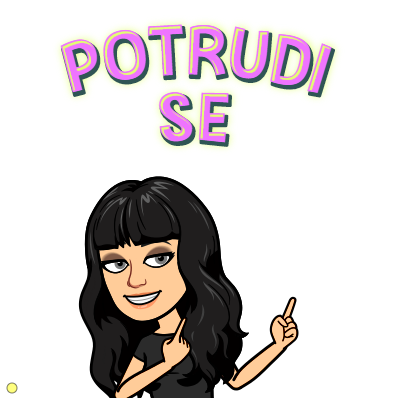 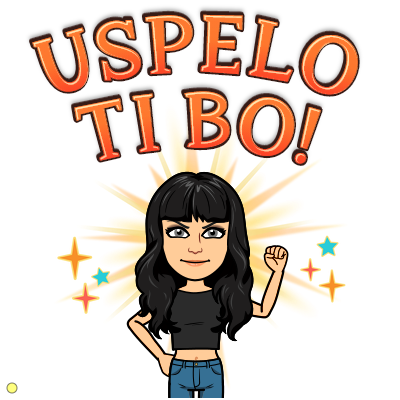